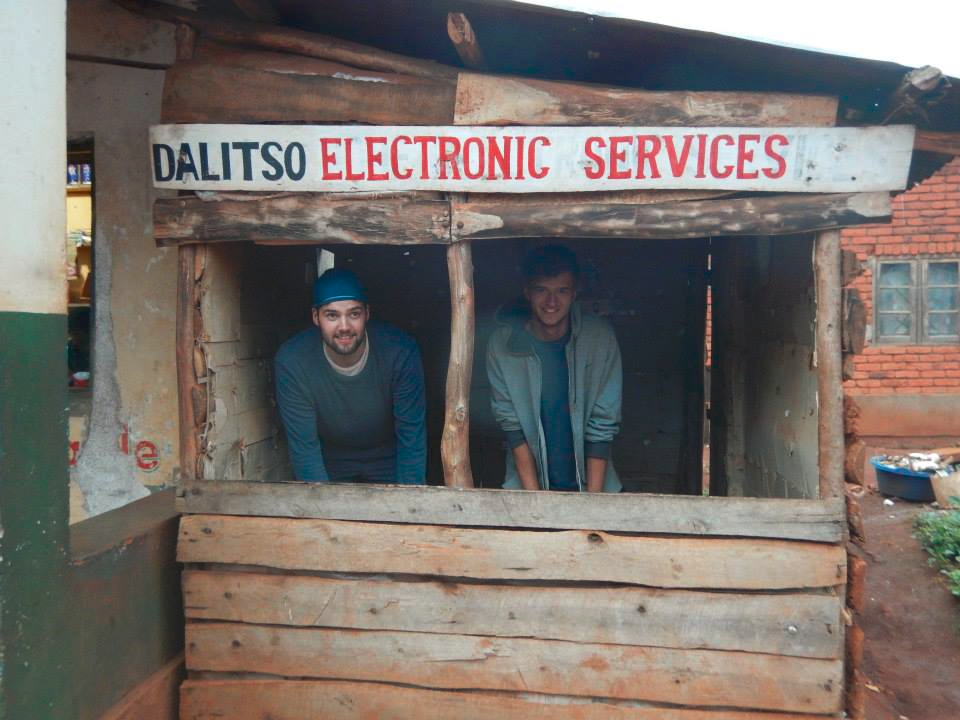 Muzungos In Africa
Kris Ellis and Max Sanderson
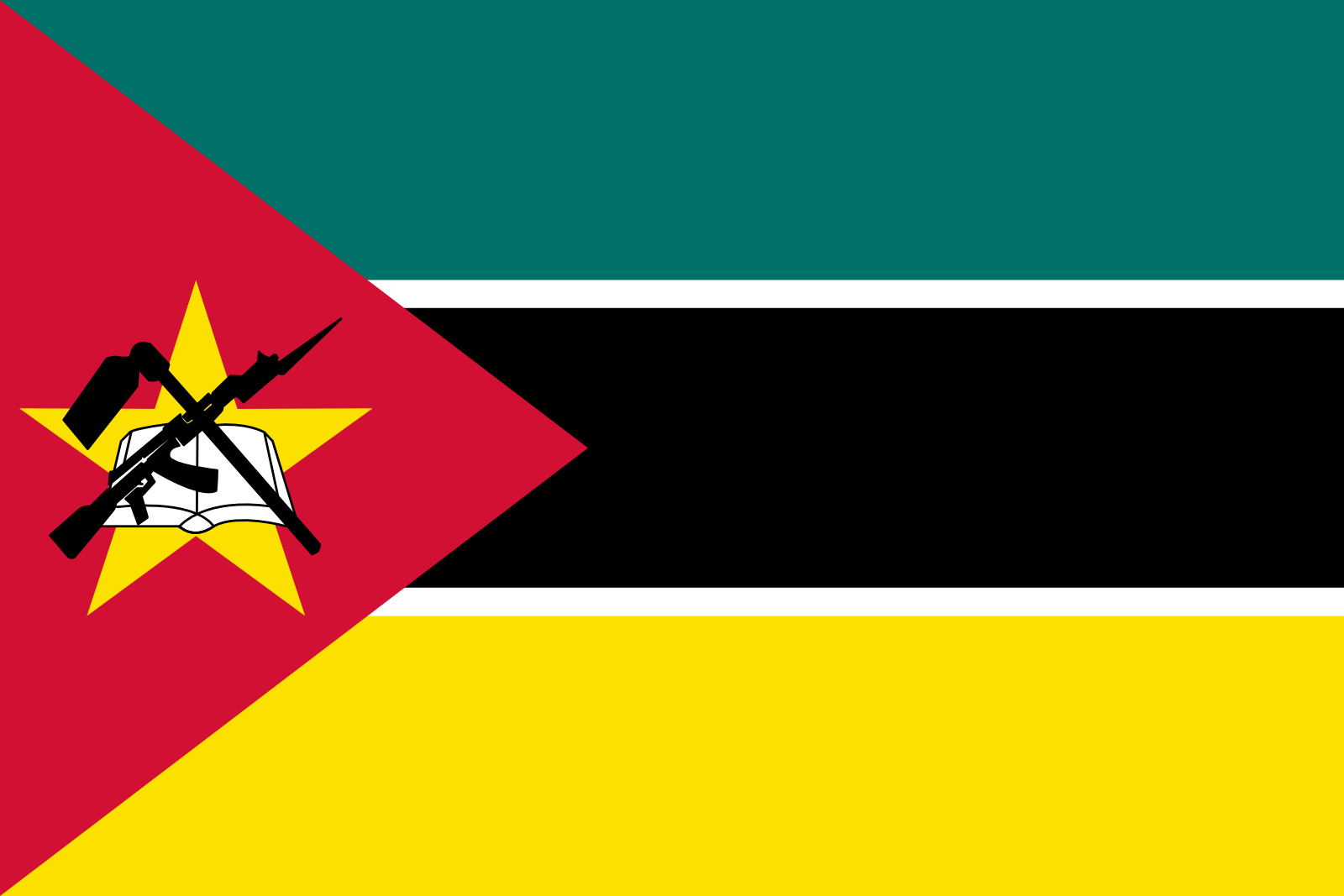 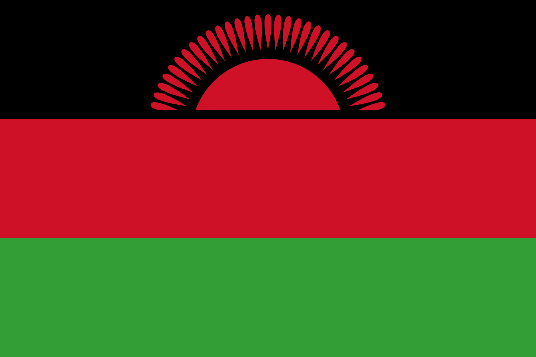 Route
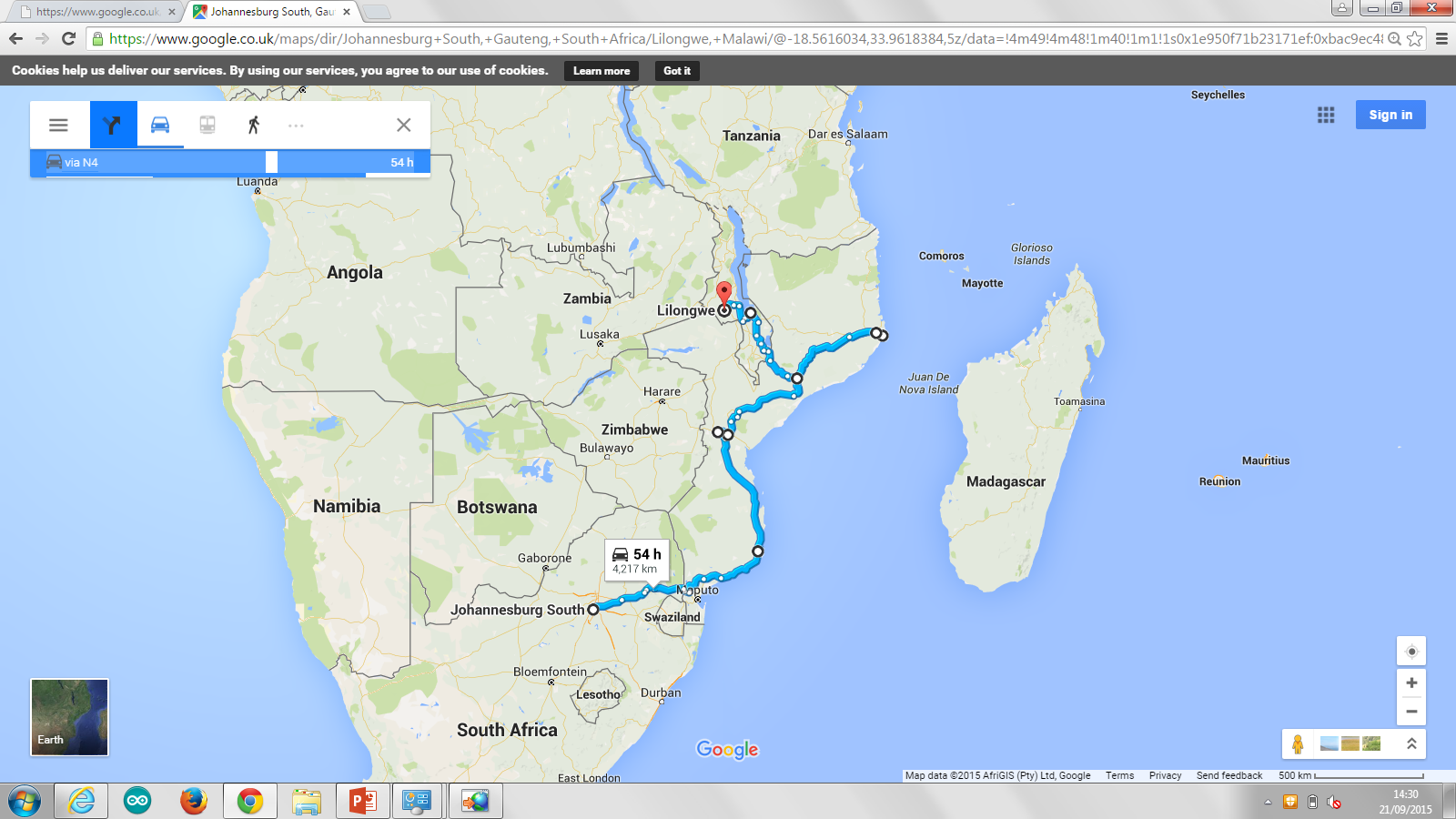 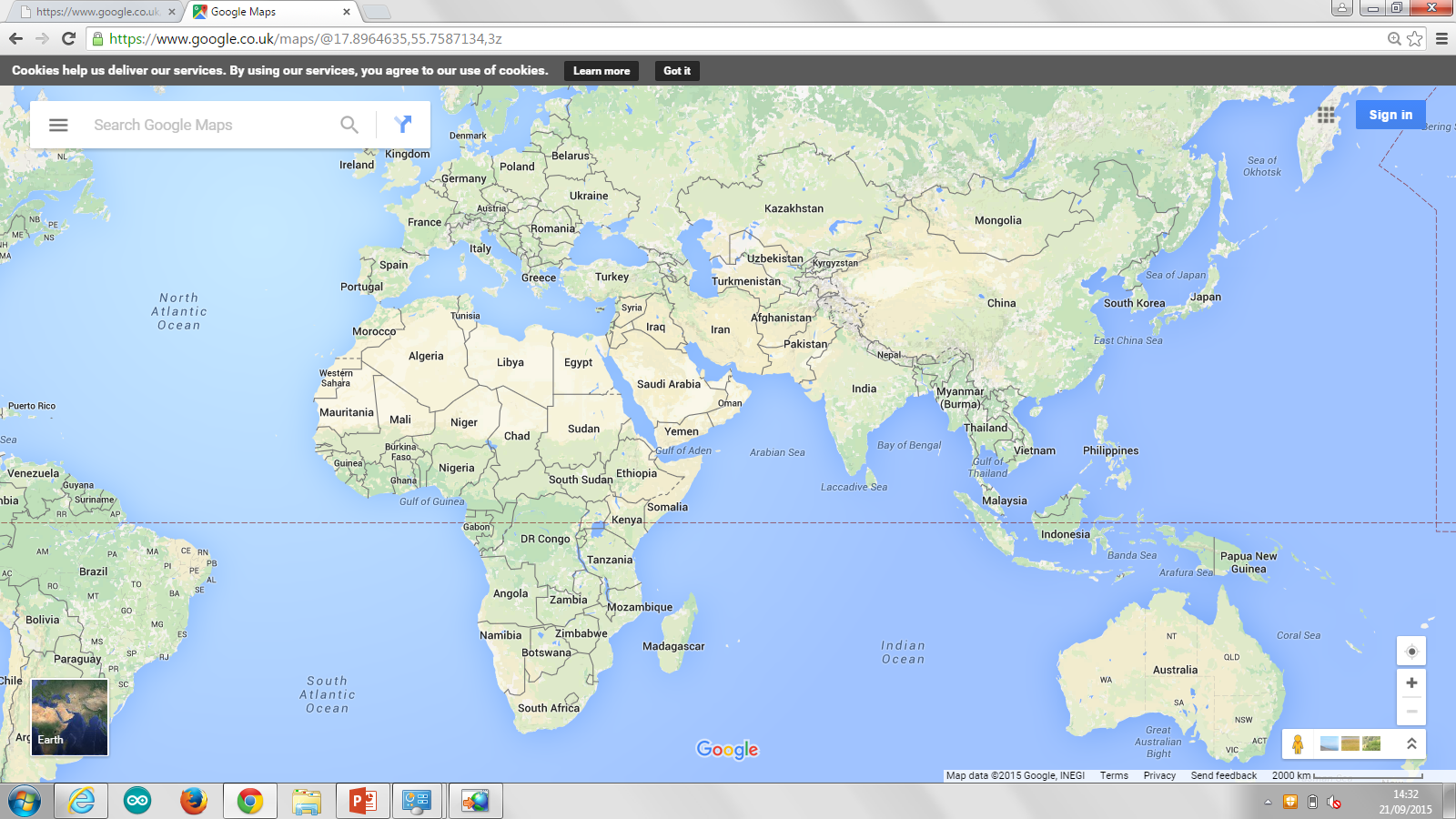 Transport
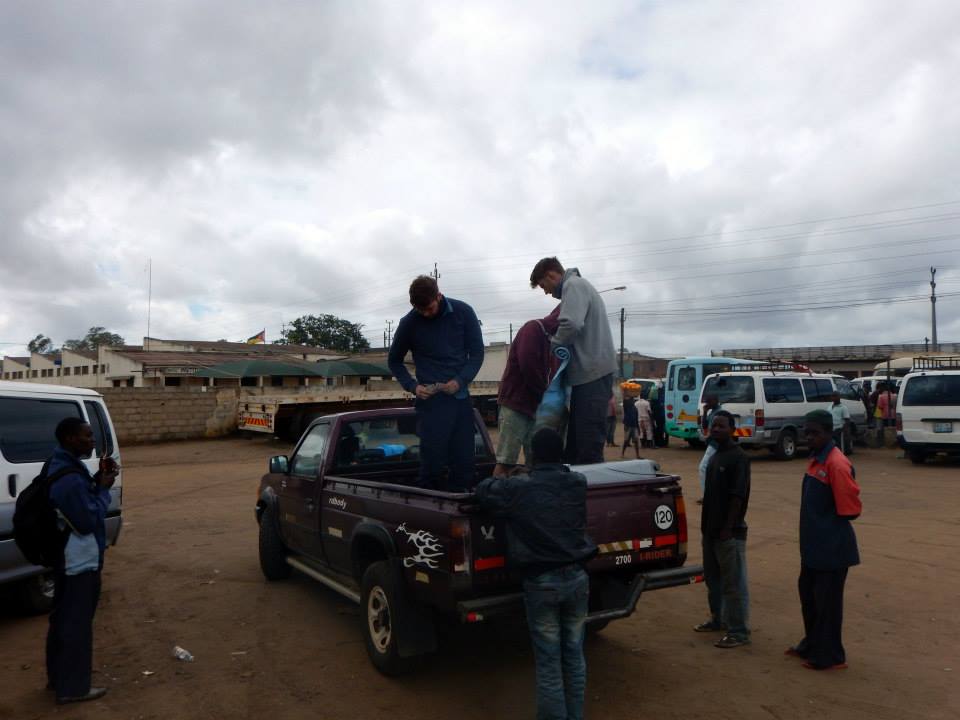 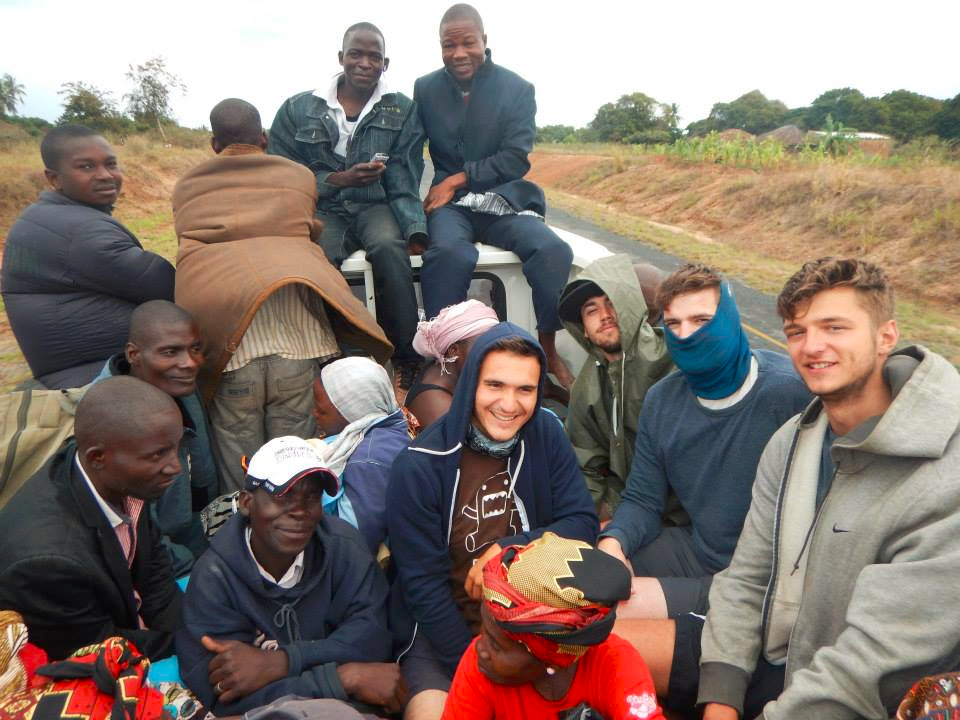 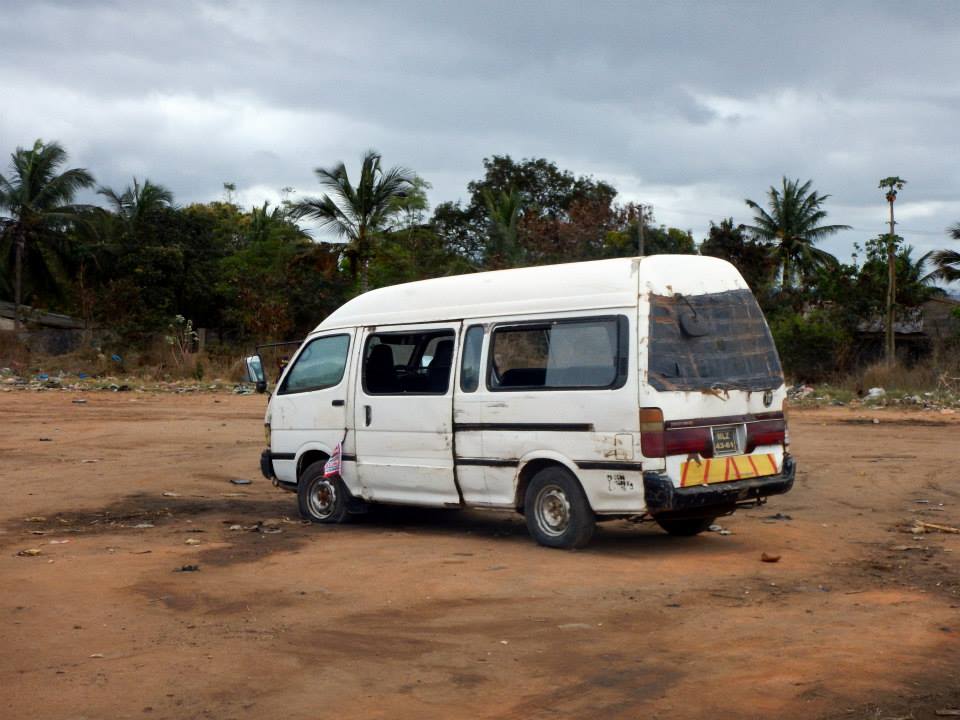 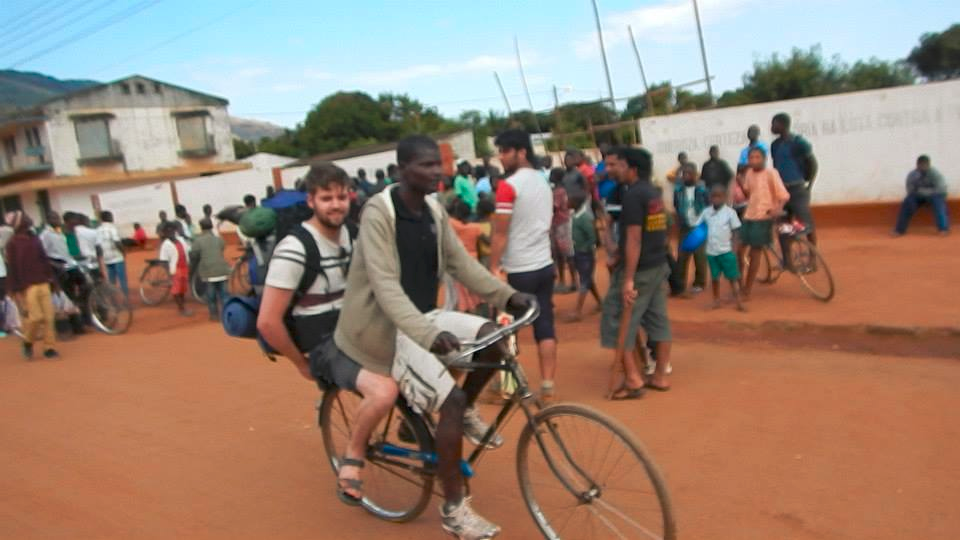 Culture – How much does a chicken cost?
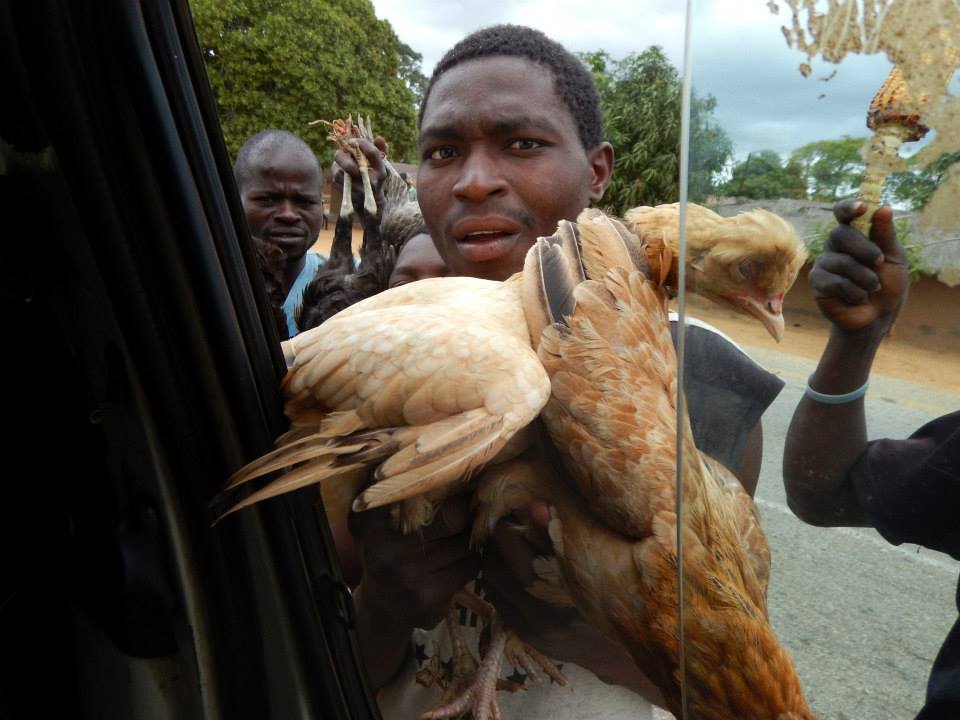 Language 
 Portugese, Chichewa, English

Currency
 Metical, kwacha

Food 
Zima

Famine 
Malawi - 2002
Mozambique Island
Oldest European building in the southern hemisphere 1522

Major Arabic trading outpost 

A cultural melting pot
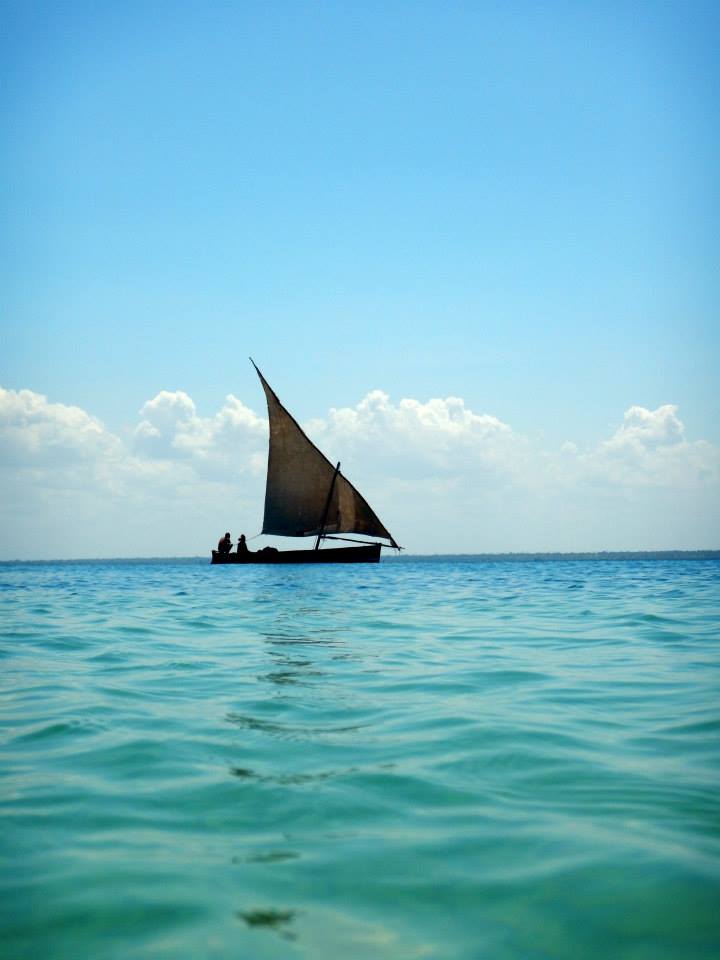 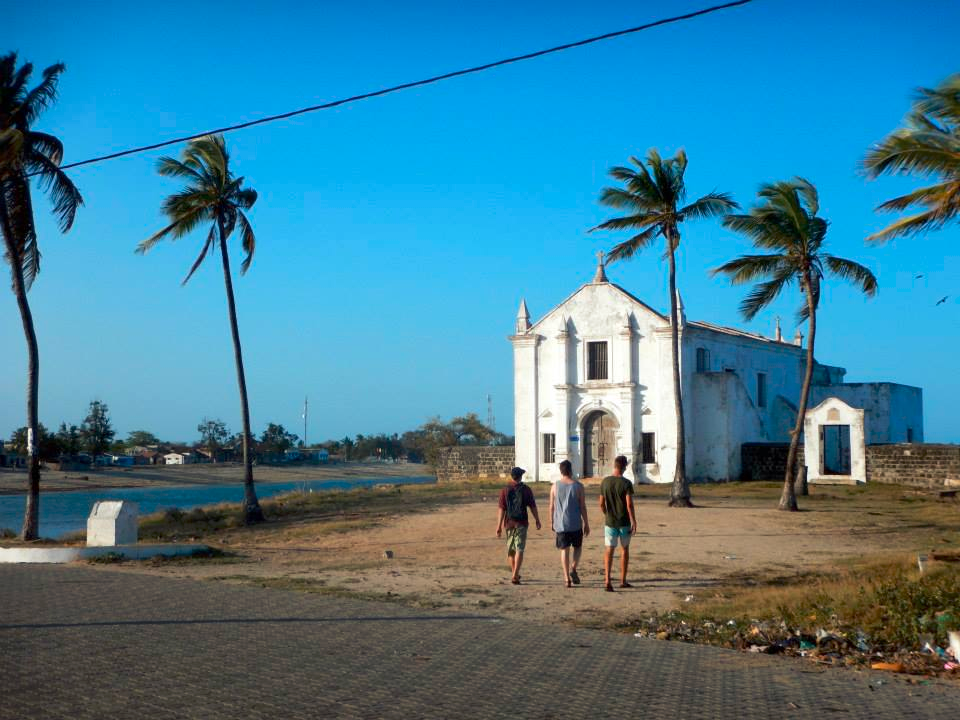 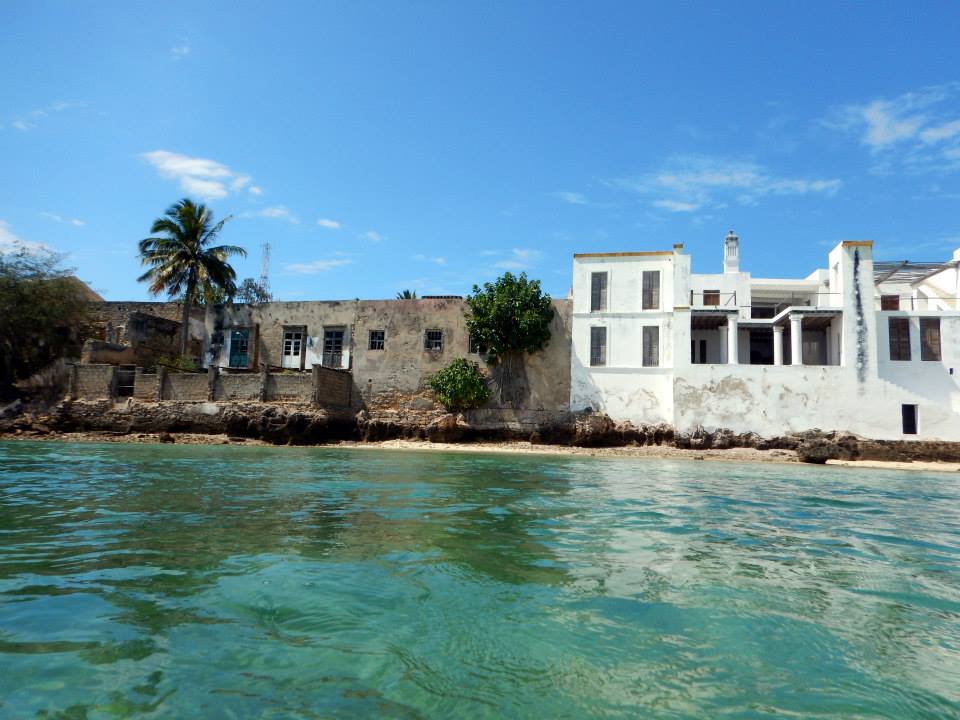 Mount Mulanje
3000m Peak

Inspired the hobbit

Surrounded by tea plantations
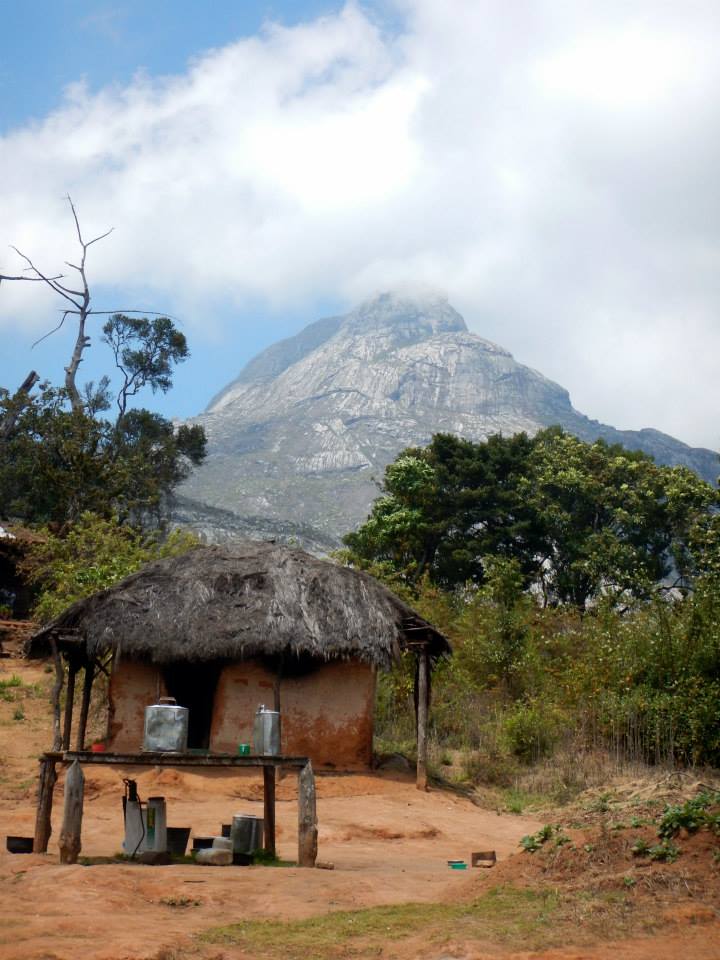 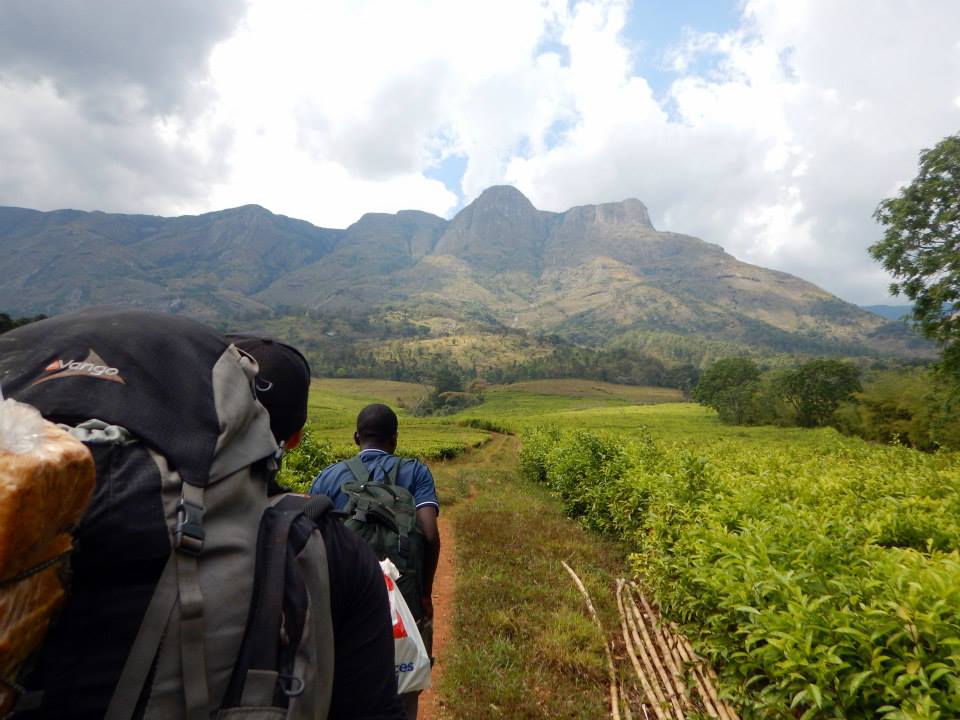 Lake Malawi
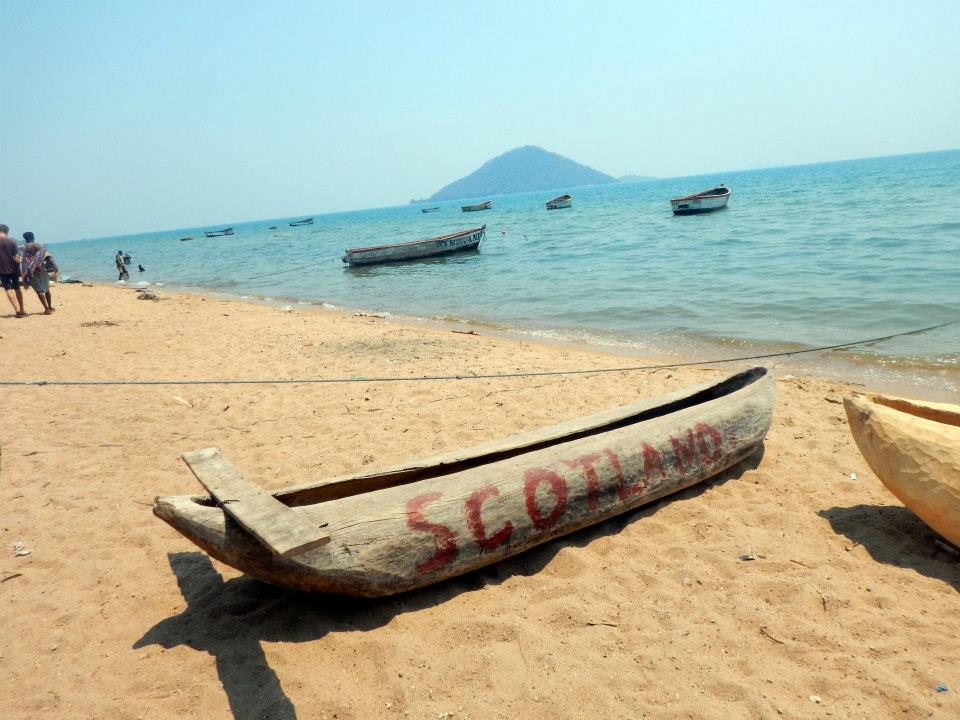 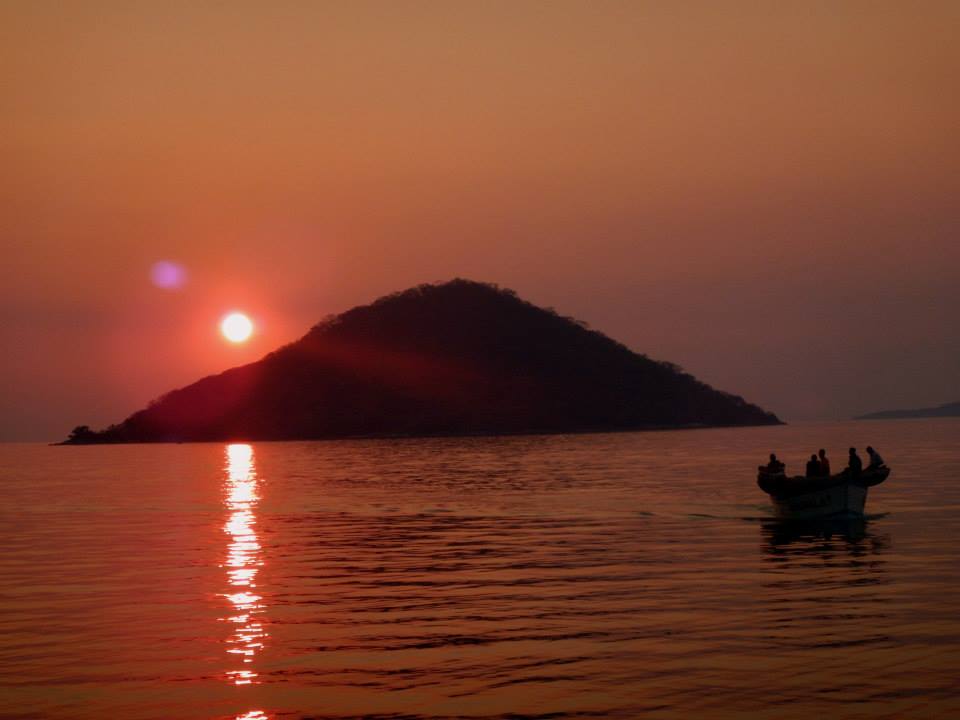 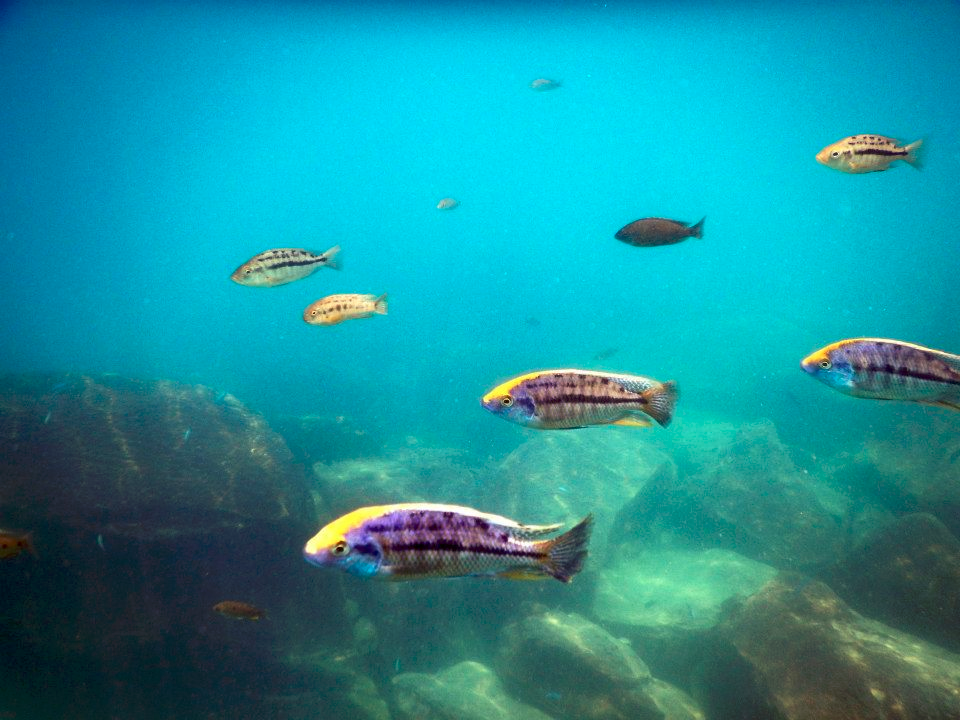 Thank You! Any Questions?
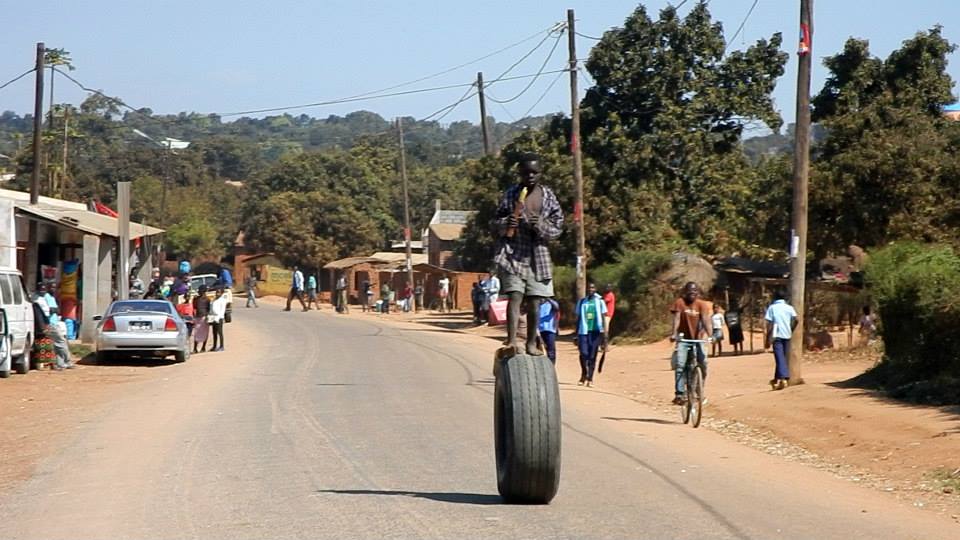